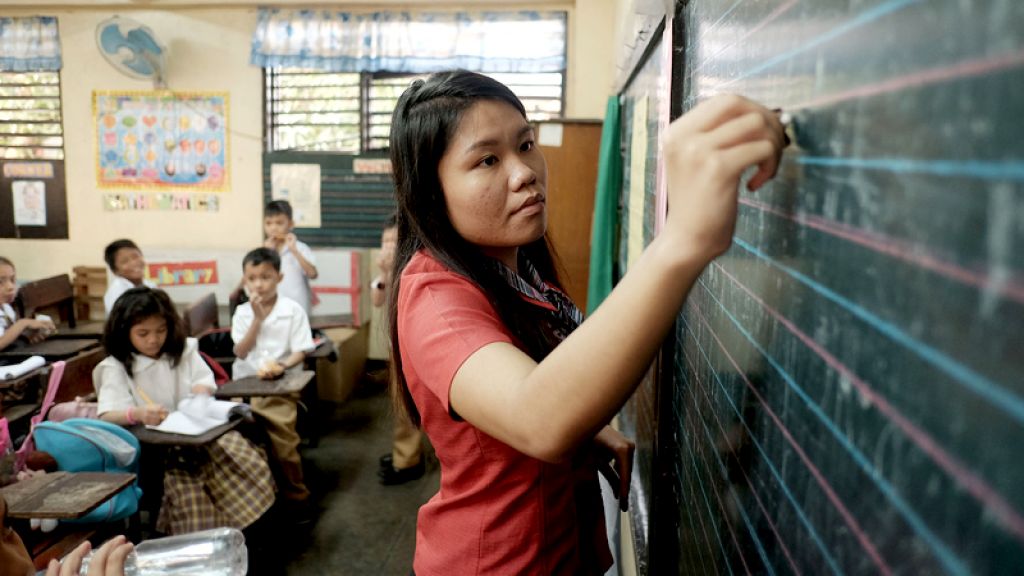 Raising the bar of teacher quality:LICENSURE EXAM PERFORMANCE
Dylan DellosaPhilippine Business for Education
Rationale
Key findings
Recommendations
Methods
Limitations/Assumptions/Trends
Variance in number of TEIs due to:

Disparities in TEI names/codes as written by applicants
TEI information limited to undergraduate degree of applicants, regardless of track (full program vs. CTP)
Recent TEI closures
Limitations/Assumptions/Trends
Units of measurement: Passing rates, TEIs

Disaggregation: Level (elementary [BEEd], secondary [BSEd]), region, score quintiles*

Scores for first-time takers are generally better than their overall (i.e., first-time takers plus repeaters) counterparts.

Data pertain to first-time takers only, unless otherwise specified. As such, findings already depict best-case scenarios.

Scores for BEEd are generally better than their BSEd counterparts.
Teacher education is as popular as ever
Enrolment, priority disciplines, 
AY 2015-2016
CHED 2017, NEDA 2011
Teacher education is as popular as ever
HEIs with teacher education programs, 
AY 2015-2016
50%
CHED 2017, NEDA 2011
[Speaker Notes: Total HEIs = 1934 (2388 if with SUC satellite campuses)]
National passing rates have been consistently low
Licensure passing rates, 
all disciplines
53% PDP 2016 target
CHED 2017, NEDA 2011
LET performance, however, has been dismal…
Average licensure passing rates, 
priority disciplines, 2009-2017
53% PDP 2016 target
CHED 2017
…and is even further declining
Elementary
…and is even further declining
Secondary
At least half of TEIs have been performing 
below the national passing rate
50%
[Speaker Notes: ANPR
Elem FT 53.5 OA 29
Sec FT 57.1 OA 33.9]
In at least 11 regions, 
poor performers outnumber good ones
50%
[Speaker Notes: From 2016: At least 10 regions]
In at least 11 regions, 
poor performers outnumber good ones
50%
First-time taker scores are normally distributed…
…while overall scores 
are skewed toward poor performance
With each LET instance, 
more graduates are falling behind
[Speaker Notes: ANPR
Elem FT 53.5 OA 29
Sec FT 57.1 OA 33.9]
There is consistency in TEI performance--
both good and poor
Top performers are the usual stars...
PRC 2009-2017, PBEd 2017
[Speaker Notes: From 2016: Miriam College, 274, 95.47%]
Top performers are the usual stars...
PRC 2009-2017, PBEd 2017
[Speaker Notes: From 2016: Siliman University, 329, 90.38%]
Top performers are the usual stars...
Average national passing rate
…just as poor performers are the usual offenders
PRC 2009-2017, PBEd 2017
…just as poor performers are the usual offenders
PRC 2009-2017, PBEd 2017
…just as poor performers are the usual offenders
PRC 2009-2017, PBEd 2017
Conclusions
Recommendations
Recommendations
Close down consistently 
non-performing TEIs

Fund public TEIs 
based on LET performance
Recommendations
Scrutinize the LET: 
validity testing, item analysis 

Involve TEIs 
in test development 

Revive the three-strike 
test-taking rule
Recommendations
Limit TEI admission to top 20% 
of graduating high school batch

Consider portfolio-based certification
Recommendations
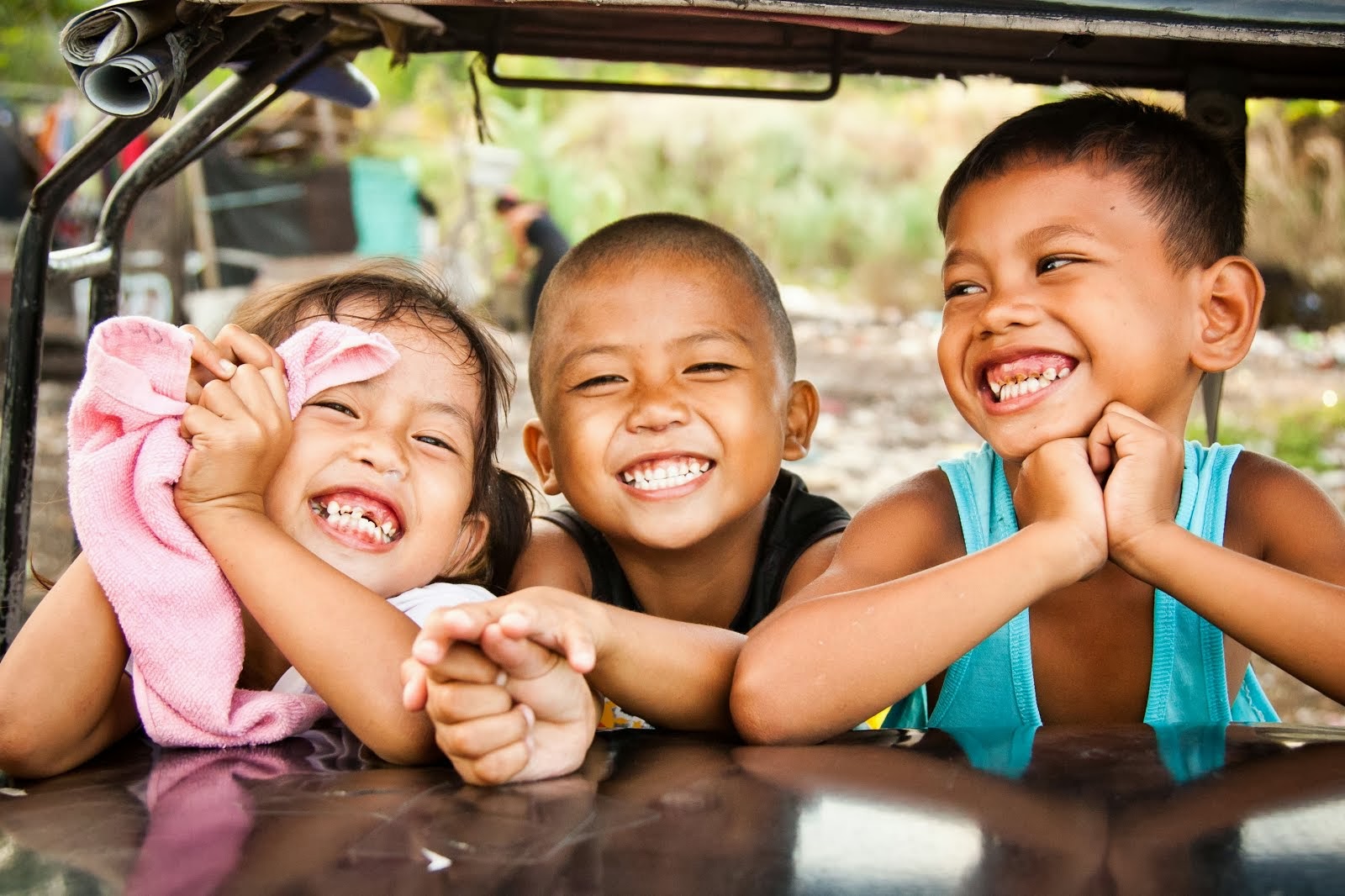 Raising the bar of teacher quality:LICENSURE EXAM PERFORMANCE
Dylan DellosaPhilippine Business for Education